كتاب الطالب ص
النص الشعري
الأشعة السينية
 
جلـــــست إلى هـــند ذات مـــساء      وآنــسنــا القمـــر الســـاهـــر
فحدثتــها عــن ضــيـاء عجيــــب      يــــسر برؤيــــــته الزائــــــر
لـــه زرقــــــــة الـــــمــاء، لكنــه      شـــرار من النـــار مطــايـــر
كـمـنـتـشــر مــن غــبــــار الــــــزمـــرد يحمــلــه لــهــب ثـــائــــــر
كــــأن بـــه للـعــيـــون عيــونــــا      فـكــل خــفــي بــه ظــاهــــر
يـريـنــا الجــسـوم أضـالــع جفـت      وزايـلـهـــا حسنـــها الناضــر
هــــياكـل محــكــمــة، شـــادهــــا      لطــــيـف، بمـــا شاءه قـــادر
يــرفــرف فــيهـا الـــــفـؤاد، كمـا       يـرفــرف فـي القفص الطائر
بــهـذا الضــيـــاء يـرى كـل جرم       عــن العـــين يســتــره سـاتر
ولــكنـــه لا يــرينـــا الضـميــــــر ولا مـــا يــجــول بــه الخـاطـــر
                                                                                                             خليل مطران
السابقة
التالية
كتاب الطالب ص
شاعر لبناني عاش في مصر؛ ولذا لقب: بشاعر القطرين، من أشهر أعماله (ديوان الخليل). 
 
المعجم المساعد:
آنسنا: جعل جلستنا لطيفة.                                            الناضر: الجميل المشرق.
شرار: أجزاء صغيرة متوهجة تنفصل عادة من جسم يحترق.     هياكل: مفردها هيكل. والهيكل 
الزمرد: حجر كريم أخضر اللون.                                    العظمي: مجموع العظام التي يقوم  
أضالع: مفردها: ضلع: وهو عظم من عظام الصدر.                          عليها بناء الجسد.
زايلها: فارقها.                                                         اللطيف: اسم من أسماء الله
                                                                                    الحسنى.
                                                                          يجول: يطوف.
السابقة
التالية
كتاب الطالب ص
أقرأ
1. ألاحظ الصور، وأقرأ العنوان، وأبين العلاقة بينهما.


2. عن أي شيء سيتحدث النص في رأيك؟


3. أستطلع النص، ثم أكتب عنوانا جديدا له.
1. هناك انسجام بين الصور والعنوان حيث يدلان علي الشيء نفسه(الأشعة السينية)
.2. وصف الأشعة السينية.
3. الضياء الأزرق
السابقة
التالية
كتاب الطالب ص
أنمي لغتي
1. أتعرف معاني كلمات المعجم المساعد، ثم أملأ الفراغ بما يناسب منها:
تطاير ...................................... من الموقد.
في يد الصغيرة سوار ذهبي مرصع بـ .......................................
ظلت المريضة أياما في غيبوبة تامة ثم ...................................... الخطر.
 
2. أ. (هياكل محكمة، شادها     لطيف، بما شاءه قادر)
كلمة (شادها) معناها: (أعلاها – خلقها – بناها).
أختار: ............................................................................................
 
ب. (يرفرف فيها الفؤاد، كما     يرفرف في القفص الطائر)
كلمة (يرفرف) معناها: (يضطرب – يرتعد – يخفق).
أختار: ............................................................................................
 
جـ. (بهذا الضياء يرى كل جرم عن العين يستره ساتر)
كلمة (جرم) معناها: (جسم – نجم – جريمة).
أختار: ............................................................................................
الشرارة
بالزمرد
زايلها
السابقة
التالية
كتاب الطالب ص
أفهم وأحلل:
1. ما الضياء الذي يتحدث عنه الشاعر؟


2. كيف تزيل الأشعة السينية جمال المرء وحسنه؟


3. ما البيت الذي يبين قدرة الخالق وعظمة خلقه؟


4. تطلعنا الأشعة السينية على كل أجزاء الجسم وخباياه إلا شيئا واحدا، فما هو؟ لماذا؟


5. بالتعاون مع من بجواري أملأ خريطة (الأشعة السينية) بالعبارات المناسبة من النص؟
1. الأشعة السينية.
. تظهر أضلاع الجسم وعظامه – وكفى بهذا أن يذهب حسن الجسم وجماله.
هياكل محكمه شادها      لطيف بما شاء قادر
إلا ما في القلب والنفس والذهن لأنه غيب لا يعرفه الا الله
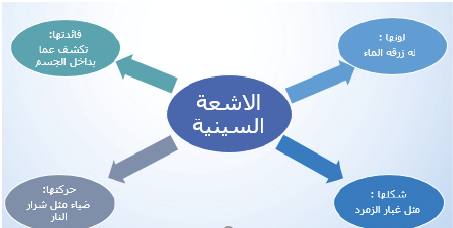 السابقة
التالية
كتاب الطالب ص
أتذوق:
1. بم شبه الشاعر الأشعة السينية في البيت الرابع؟ وبم تشبهها أنت؟


2. تكشف الأشعة السينية في القفص الصدري عن طائر خفاق وما هو بطائر، ماذا يقصد الشاعر؟


3. أختار من النص البيت الذي أعجبني، وأبين سبب إعجابي به.
شبهها بغبار الزمرد المنتشر والمختلط باللهب المتناثر.
يقصد القلب الذي ينبض ويخفق.
ولكنه لا يرينا الضمير             ولا ما يجول به الخاطر
      - والسبب :     
     دليل علي انه لا يعلم الغيب الا الله وحده ويعلم ما في القلوب والضمائر
السابقة
التالية
كتاب الطالب ص
ألقي:
بعد فهمي القصيدة، وتذوقي أبياتها أنشدها إنشادا جميلا، وأحفظ الأبيات الستة الأولى.
 
تفكير ناقد
هل يمكن تطوير الأجهزة الإلكترونية بشكل يجعلها تأخذ دور الإنسان في أداء بعض الأعمال؟ وضح إجابتك.
السابقة
التالية